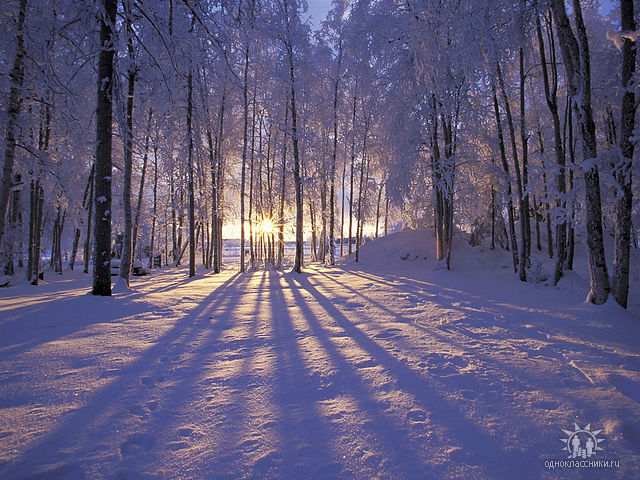 МБОУ «Гимназия №52» Приволжского района г.Казани
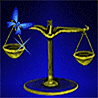 Логические 
весы
Хасанова Талия Фаритовна учитель математики высшей квалификационной категории
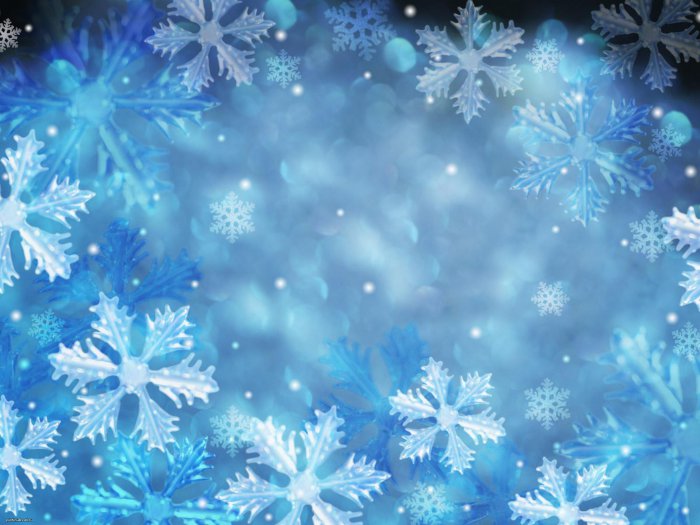 Разминка
Глазами нарисовать
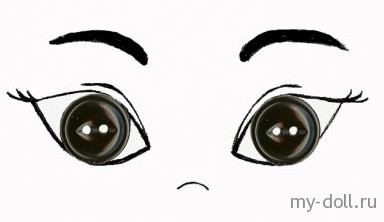 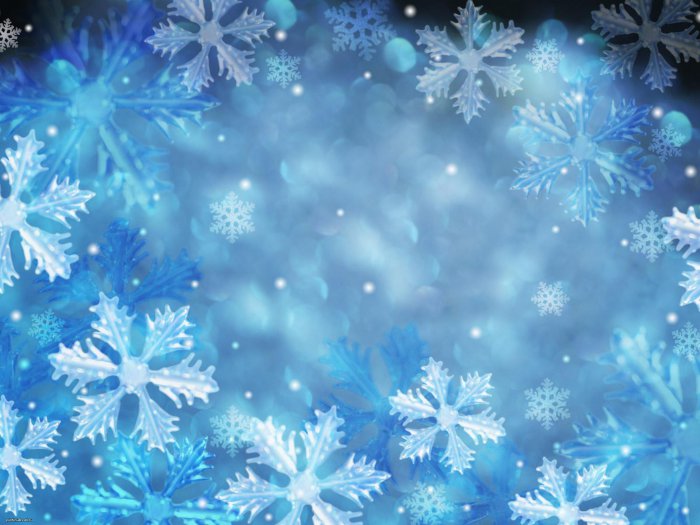 18.12.2014
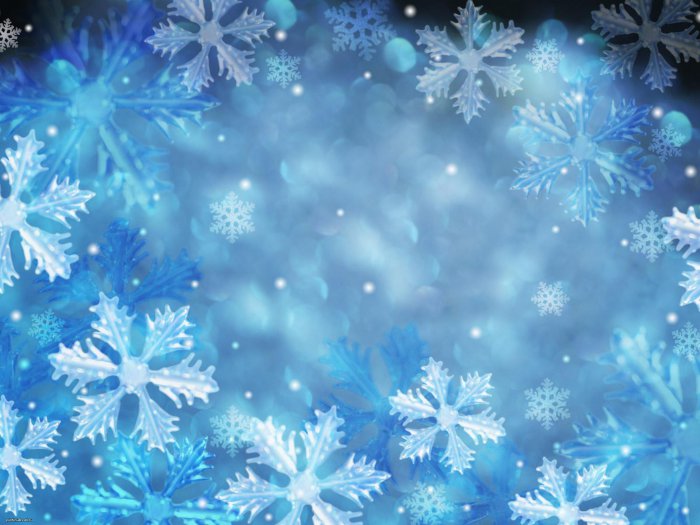 I   II   V   IV 
VI   X
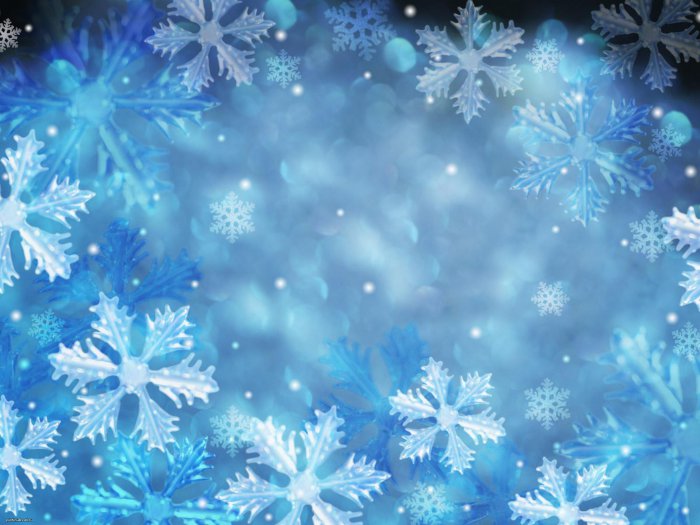 0
1
2
3
4
5
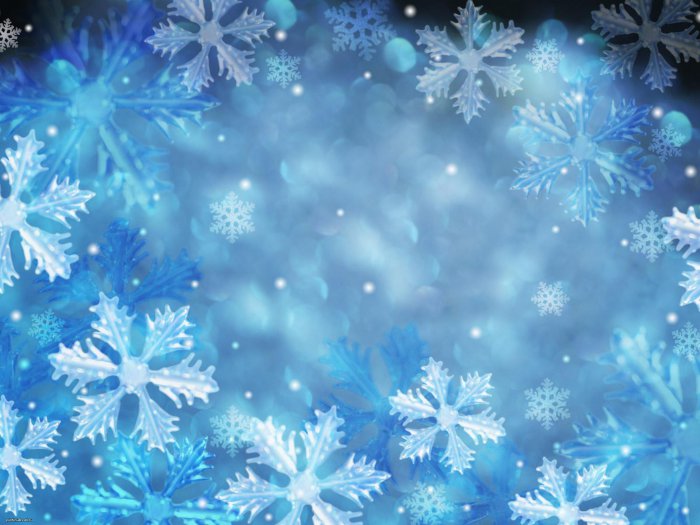 1
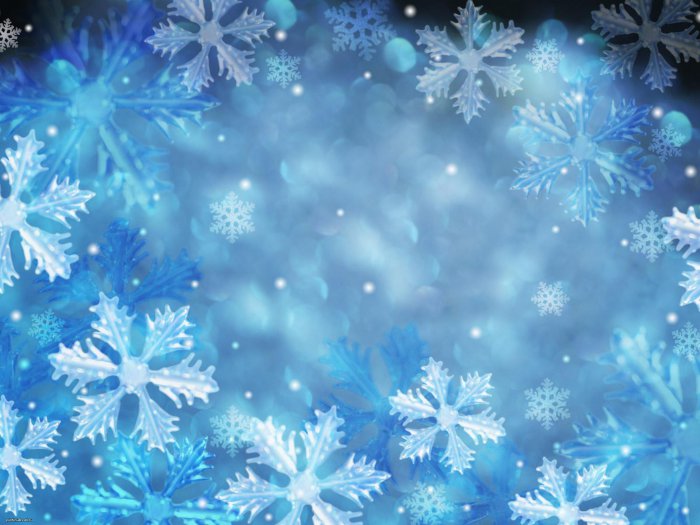 Сколько карточек между голубой и фиолетовой?
Сколько цветов начинаются на букву «К»?
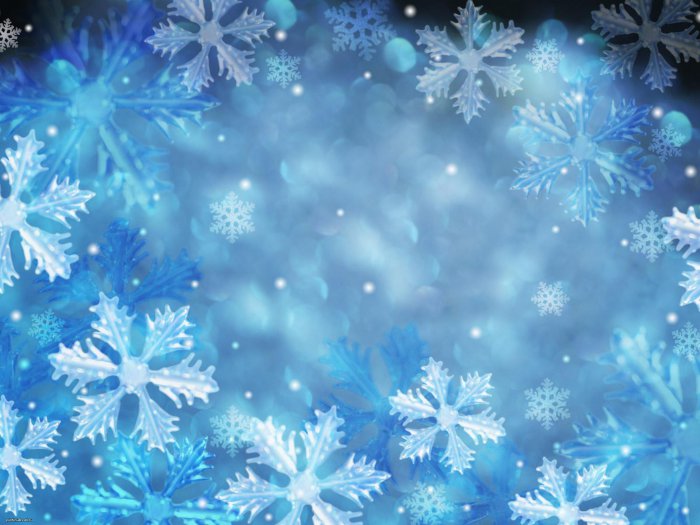 3
1
2
5
4
0
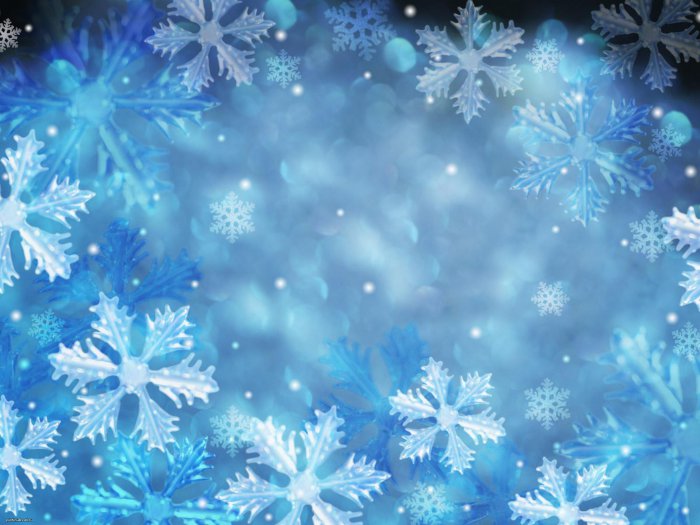 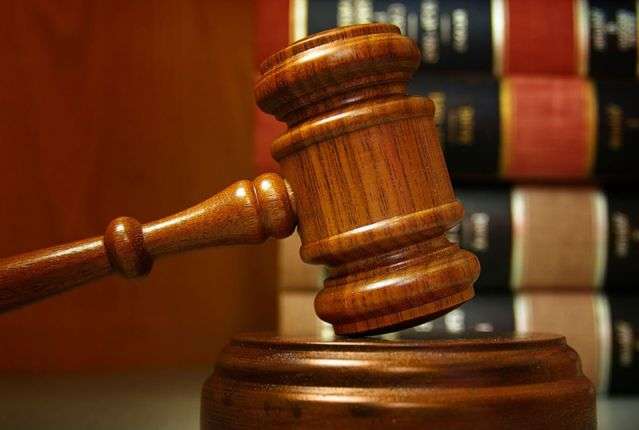 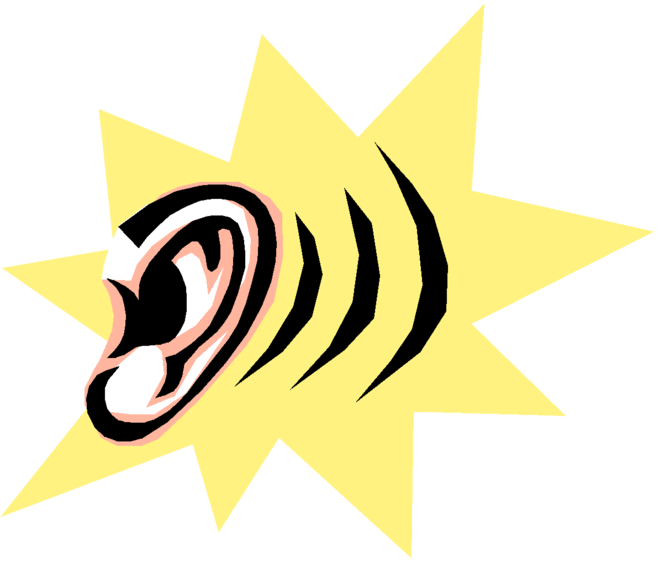 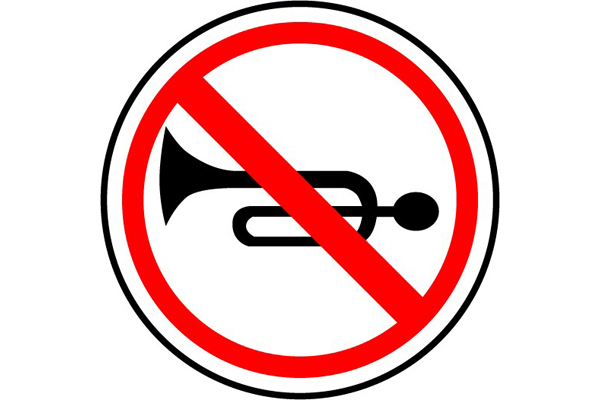 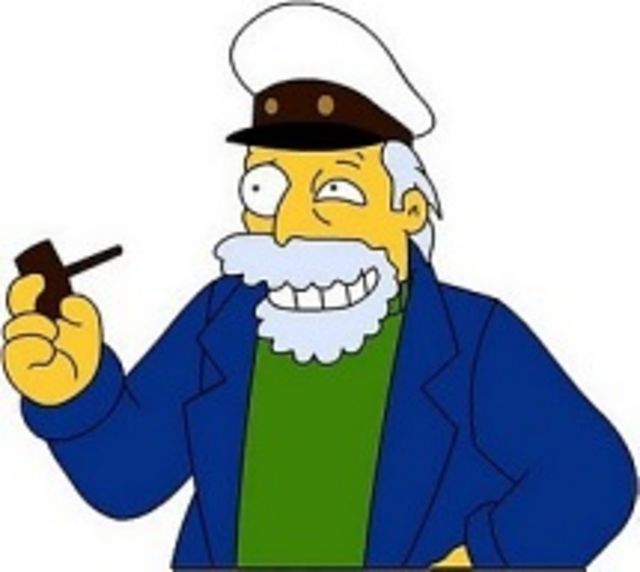 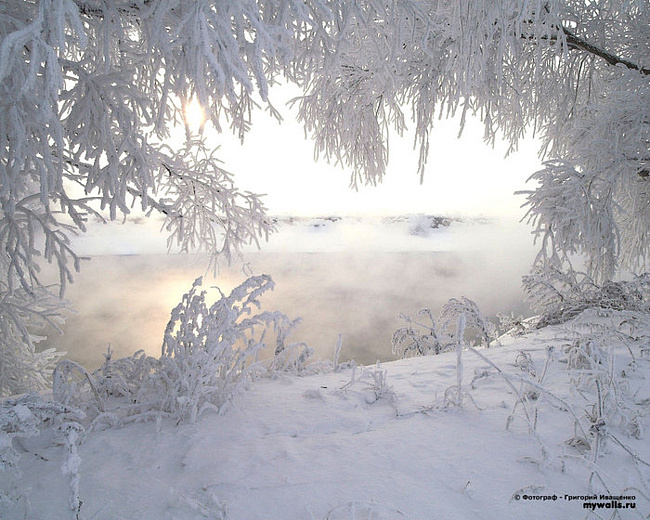 Блиц-конкурс
«А знаете ли Вы?»
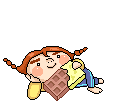 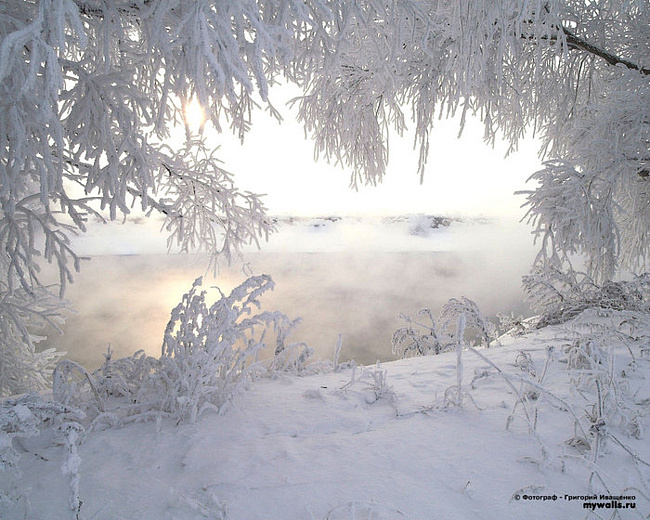 1
У стола 4 угла. Один отпилили. Сколько осталось?
5
Какое число делится на все числа без остатка?
0
12   4
       8
13
      9
7
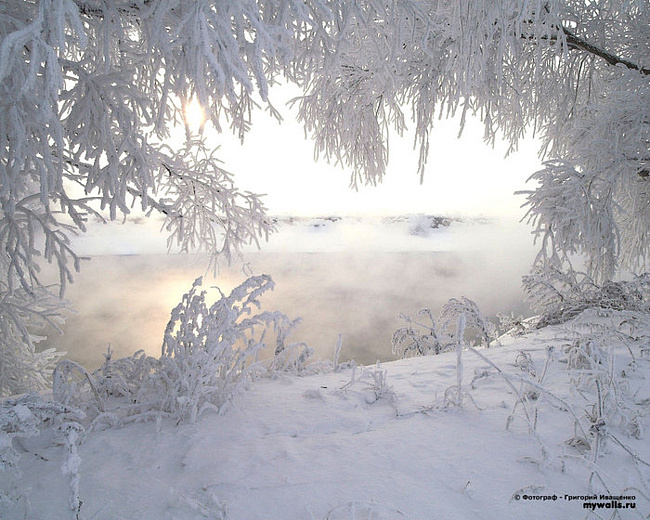 2
Горели 3 свечи, одна погасла. Сколько осталось?
1
Чему равно произведение всех цифр?
0
18   2
       6
27
      9
5
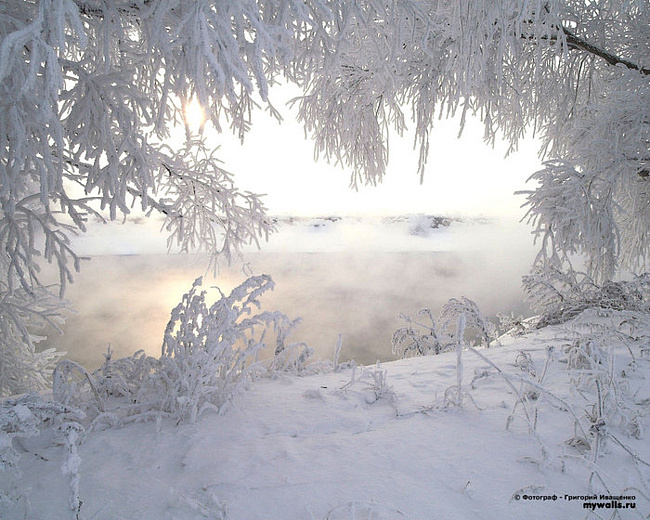 3
На какое число делятся  все числа без остатка?
1
Что тяжелее 1 кг пуха или 1 кг камней?
равны
5   8
      13
3
      7
15
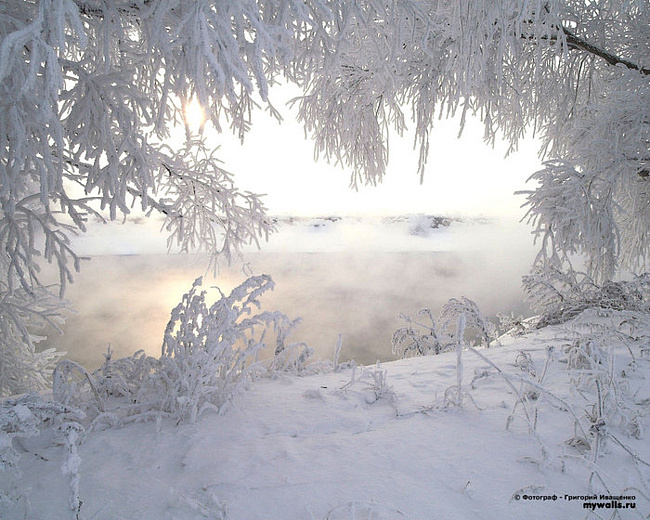 Итоги Блиц-конкурса
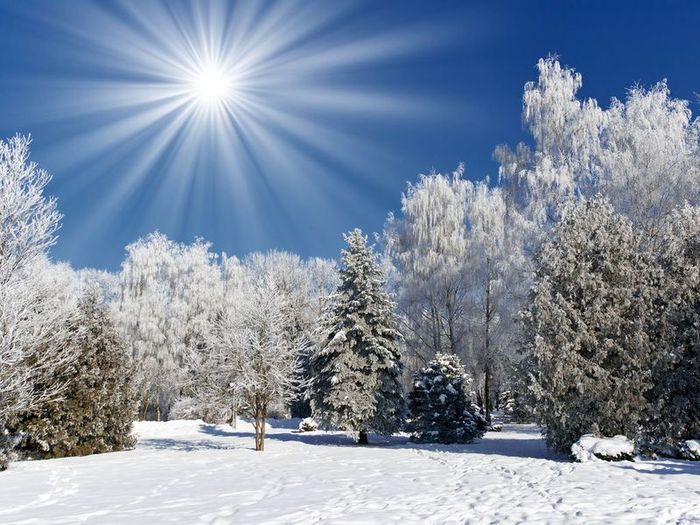 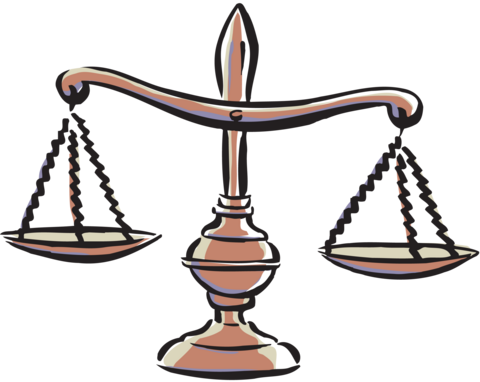 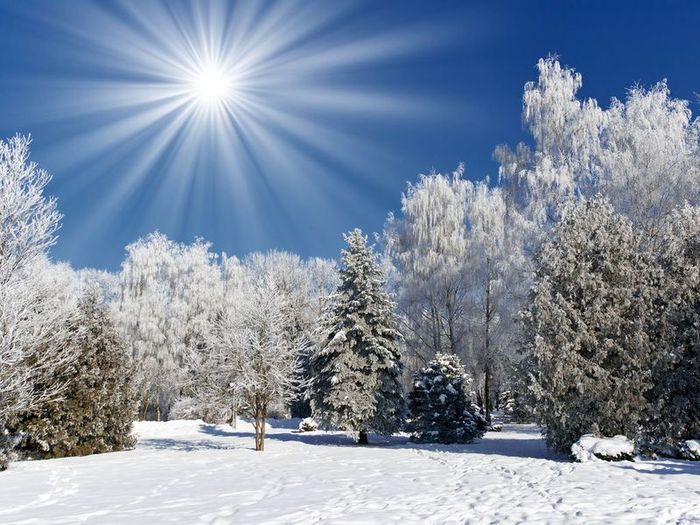 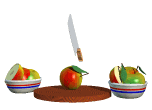 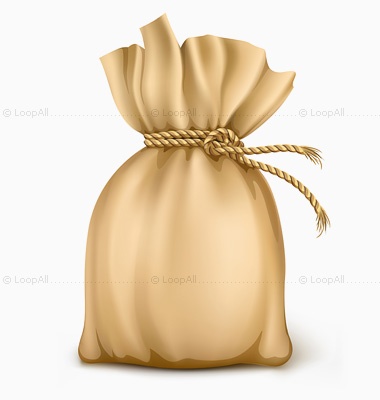 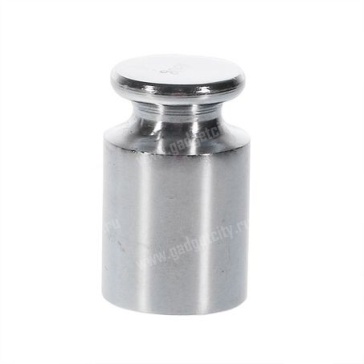 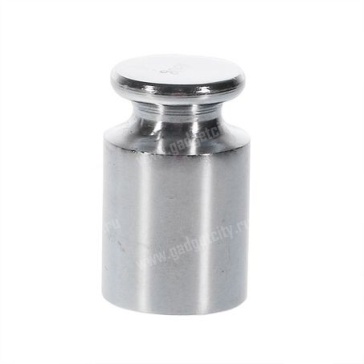 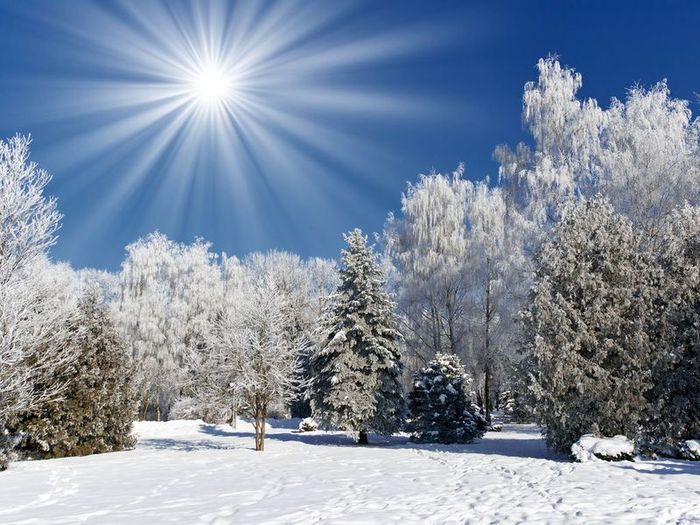 Пример
Если
весит как
то
?
то есть
Ответ:
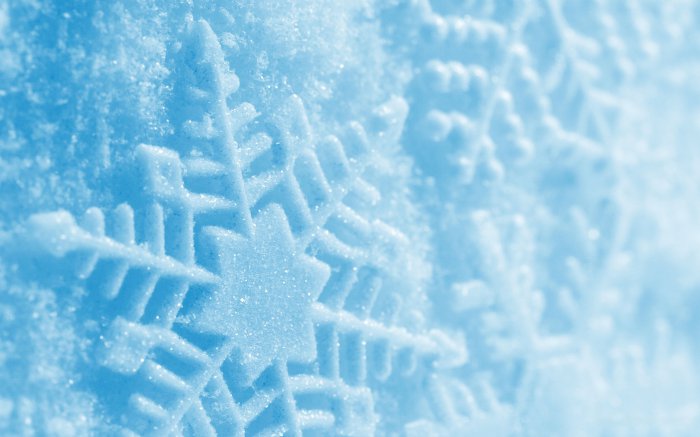 Вопрос 1
?
Ответ:
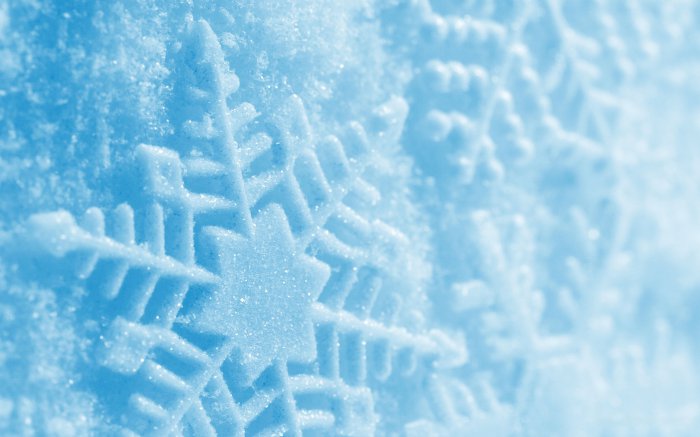 Вопрос 1
?
Ответ:
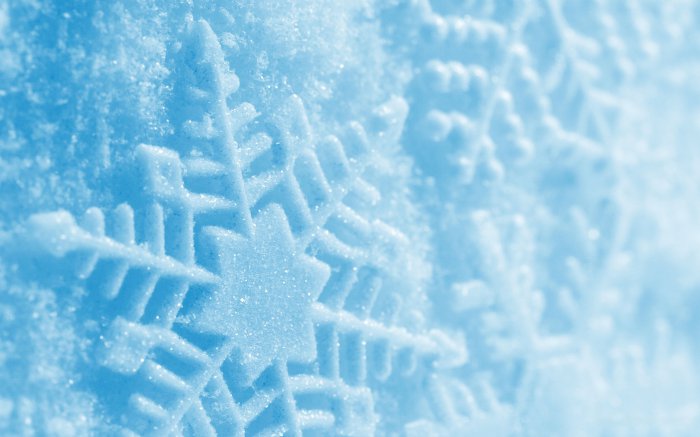 Вопрос 1
?
Ответ:
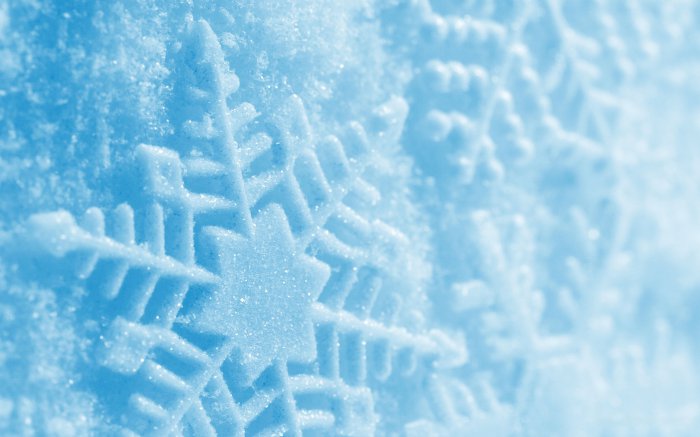 Вопрос 2
?
Ответ:
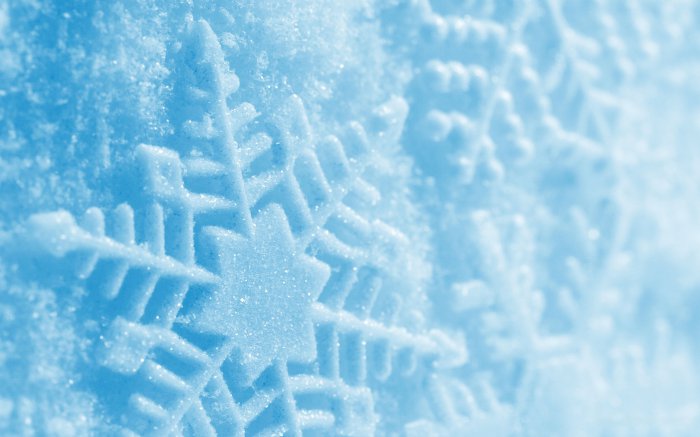 Вопрос 2
?
Ответ:
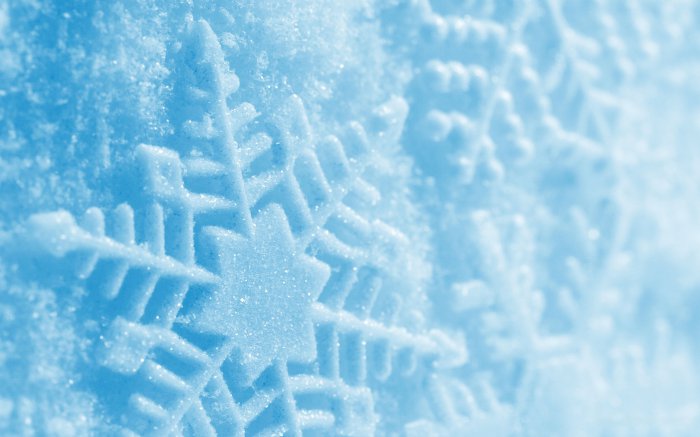 Вопрос 2
?
Ответ:
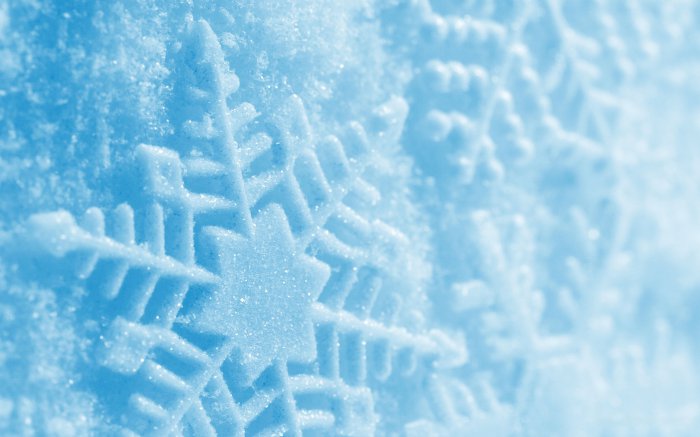 Вопрос 3
Если
то
?
Ответ:
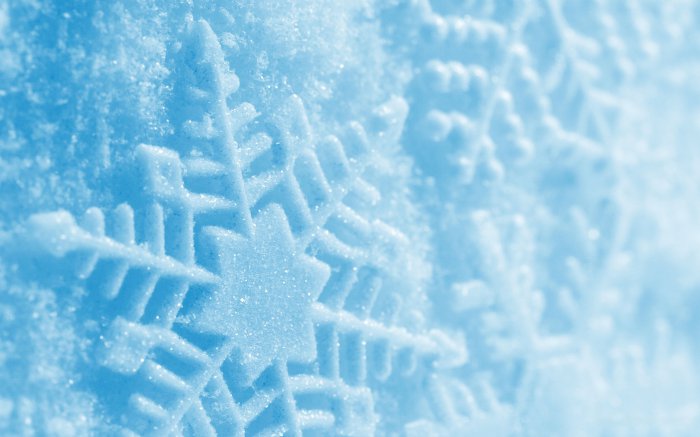 Вопрос 3
Если
то
?
Ответ:
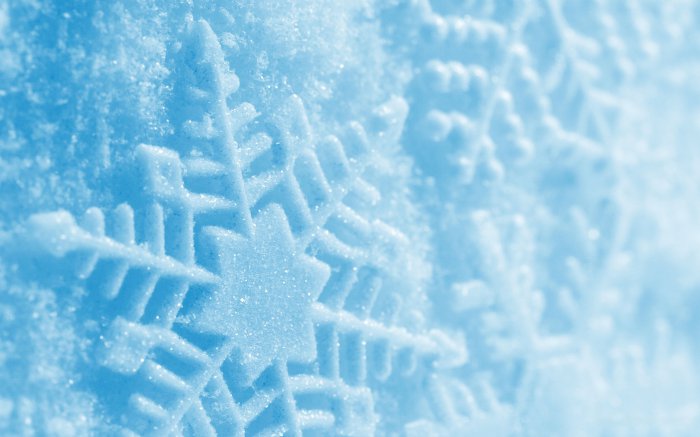 Вопрос 3
Если
то
?
Ответ:
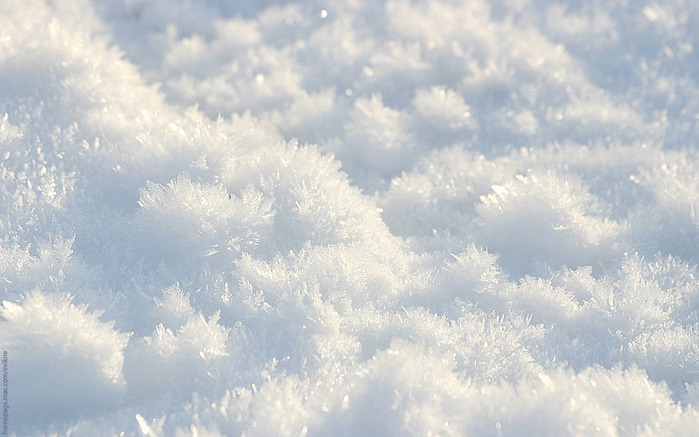 Если
и
?
то
Ответ:
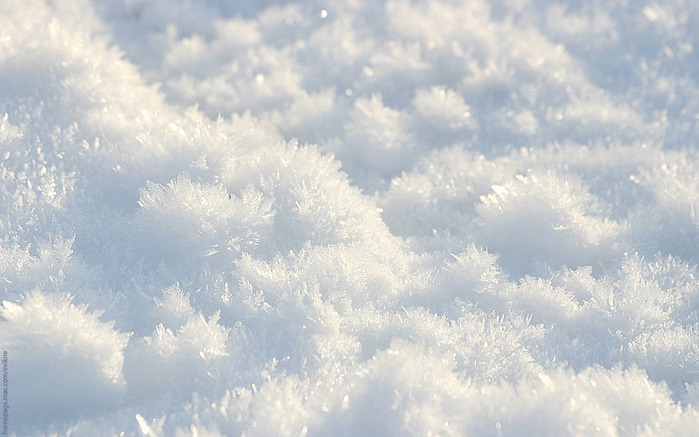 Вопрос 4
Если
и
?
то
Ответ:
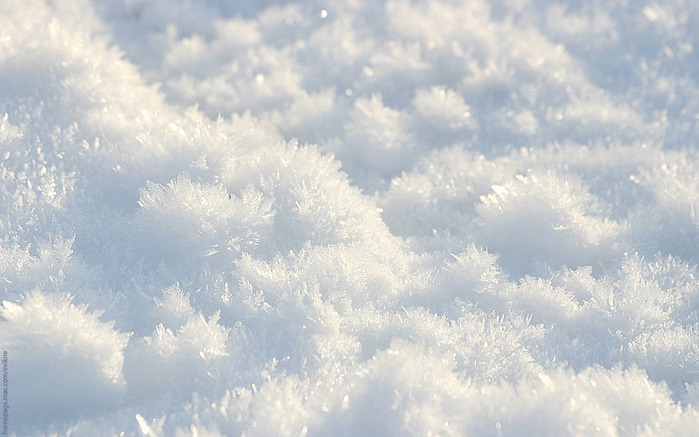 Вопрос 4
Если
и
?
то
Ответ:
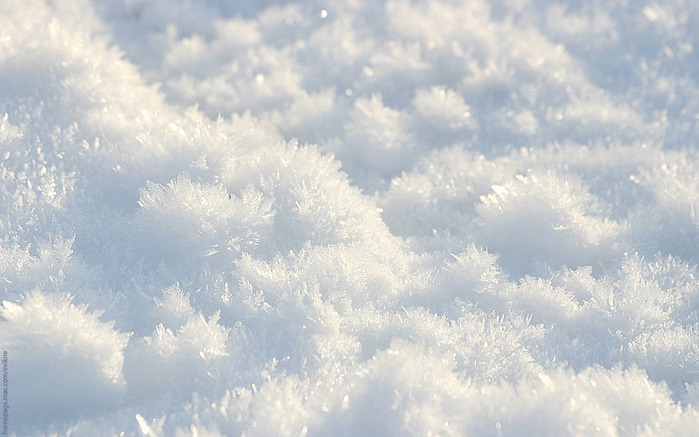 Вопрос 4
Если
и
?
то
Ответ:
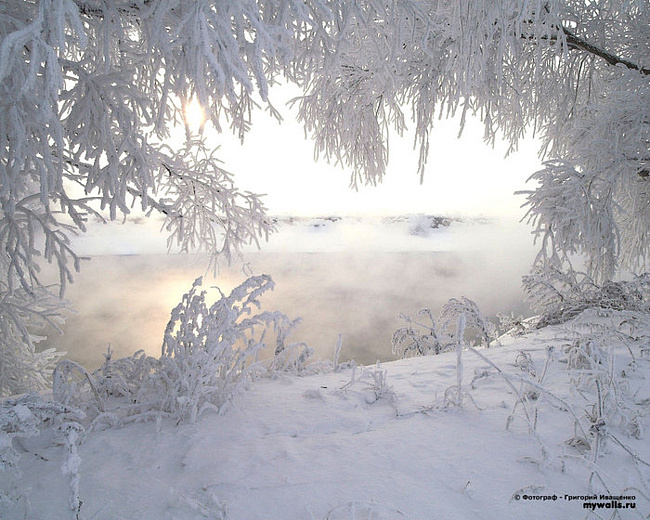 Итоги конкурса
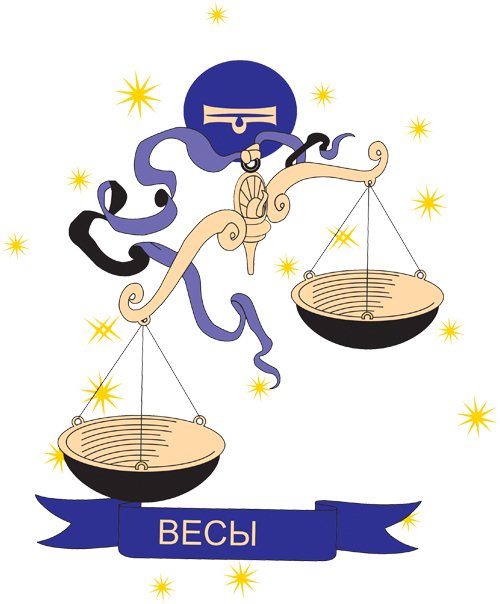 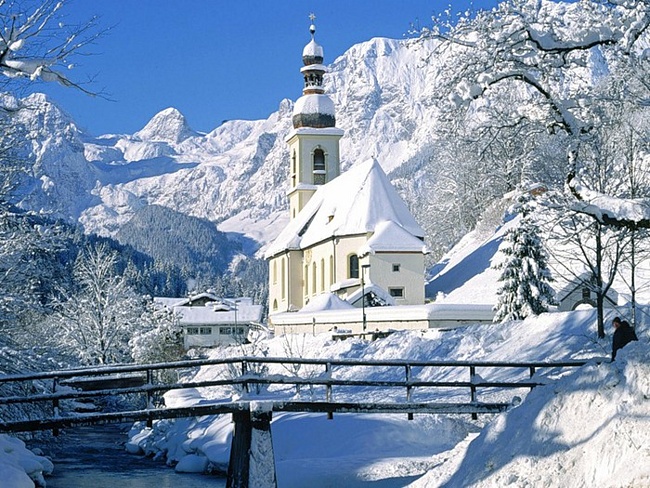 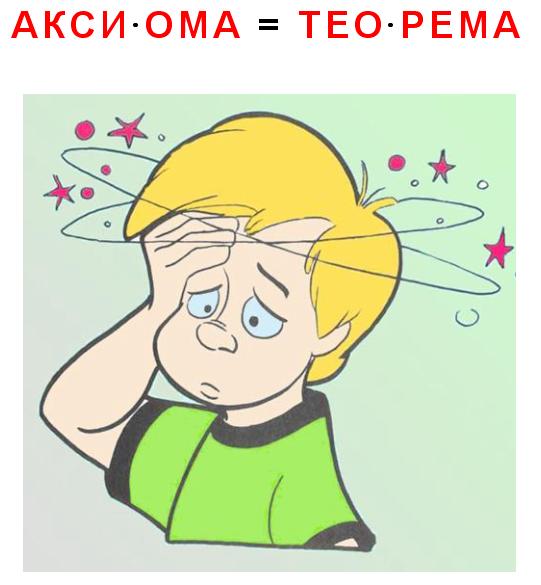 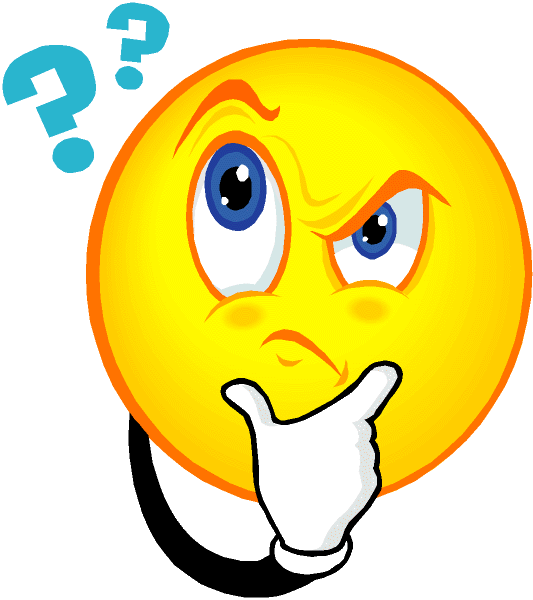 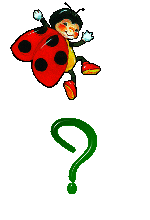 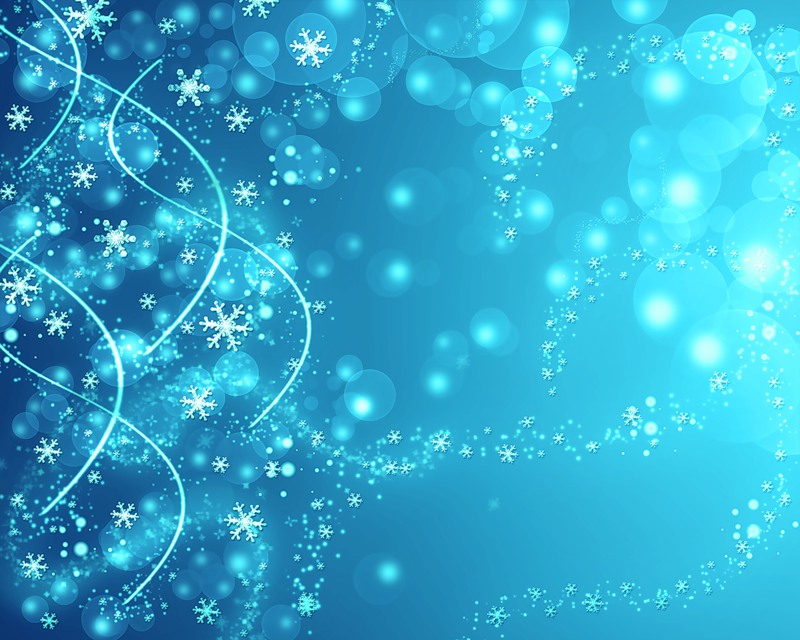 Мальчик Пат и собачонка
Весят два пустых бочонка.
Собачонка без мальчишки 
Весит две больших коврижки.
А с коврижкой поросенок
Весит, видите бочонок.
Сколько весит мальчик Пат
В пересчете на поросят?
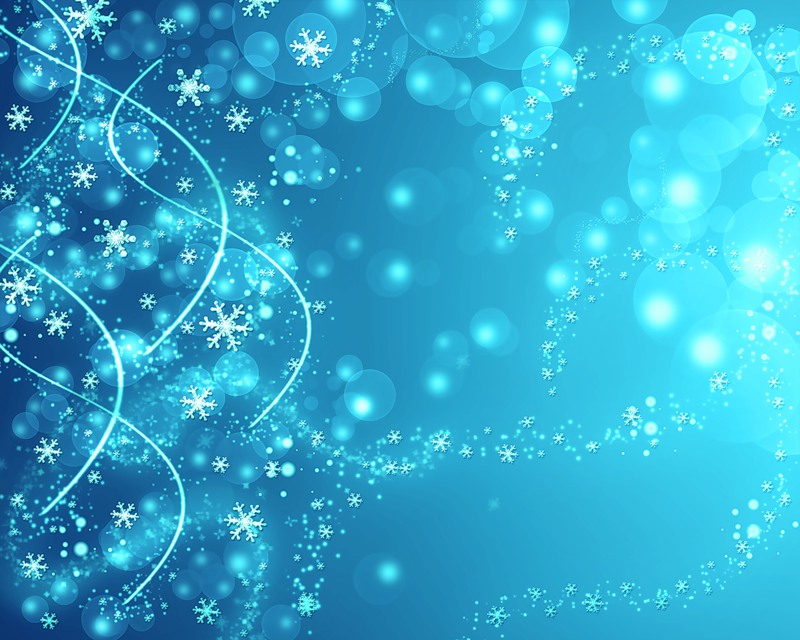 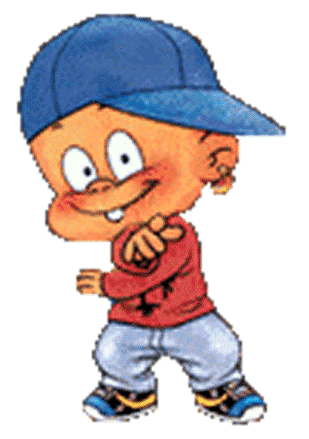 +
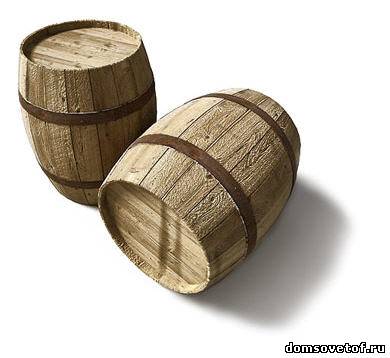 =
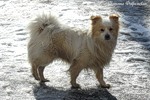 +
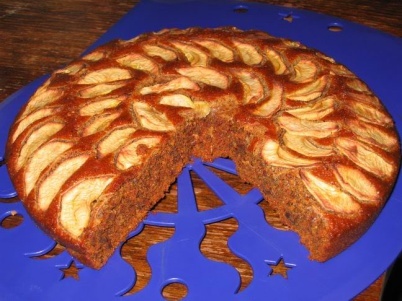 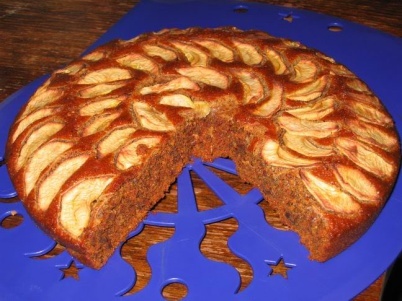 =
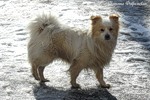 +
=
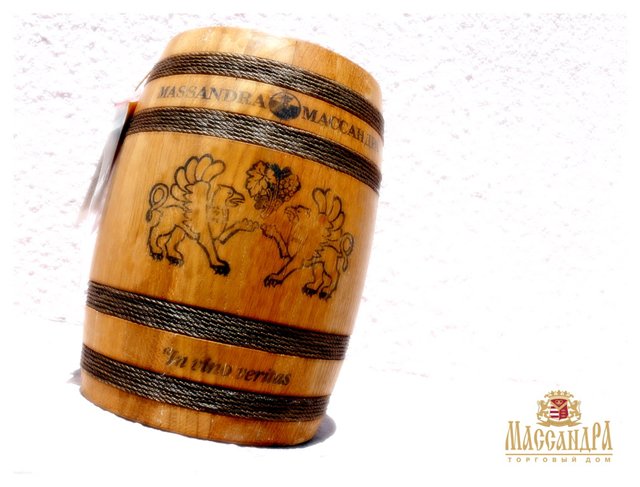 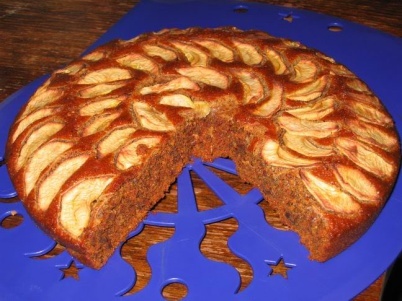 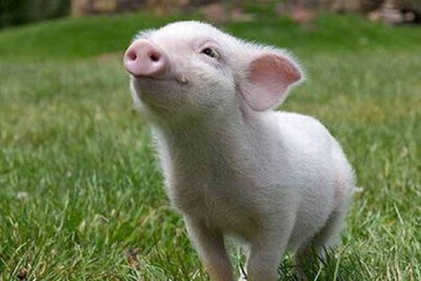 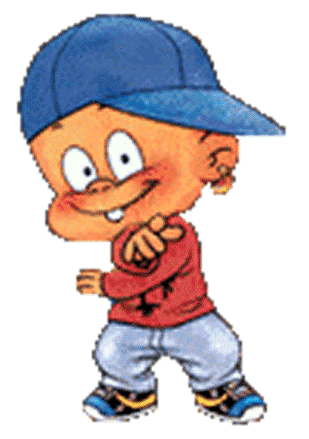 =
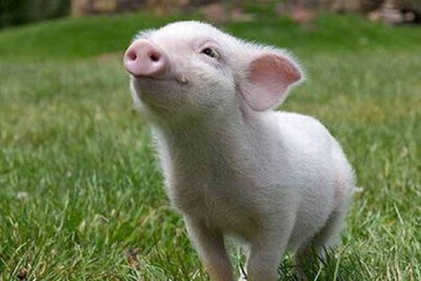 ?
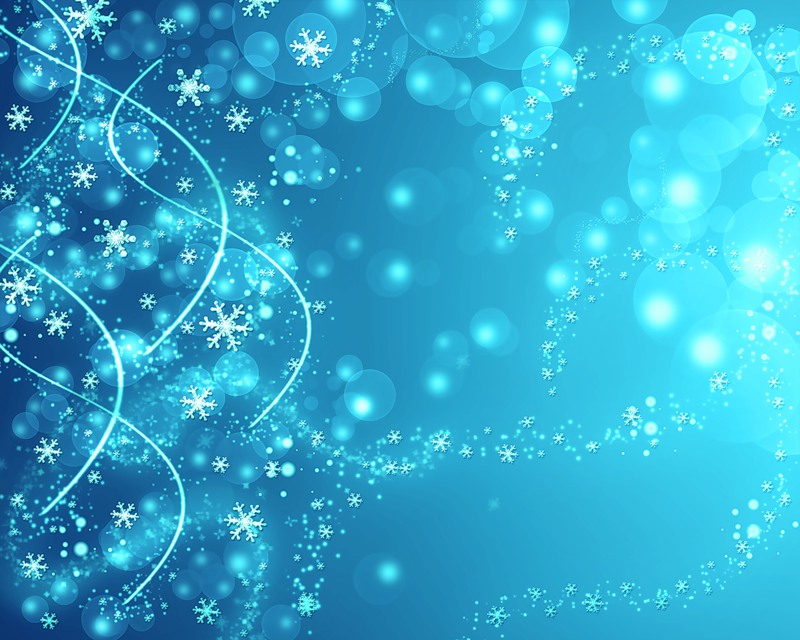 Условие:
1)  МС     ББ
2)  С        КК
3)  ПК     Б
4)  М        ?
Из 1) и 3)
МС     ПК ПК
Решение:
М     ПП
из 2)
Ответ: 2 поросёнка
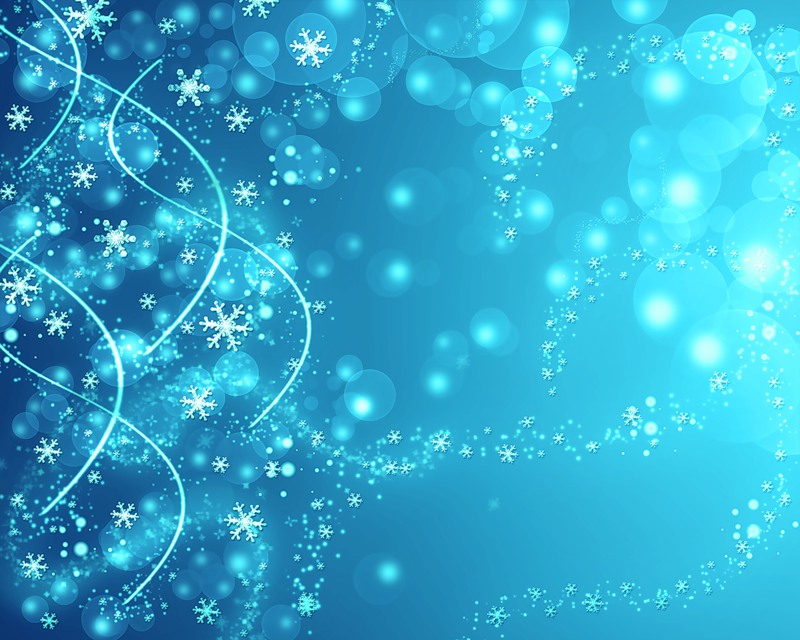 Акробат и собачонка
Весят два пустых бочонка.
Шустрый пес без акробата
Весит два мотка шпагата.
А с одним мотком ягненок
Весит, видите бочонок. 
Сколько весит акробат
В пересчете на ягнят?
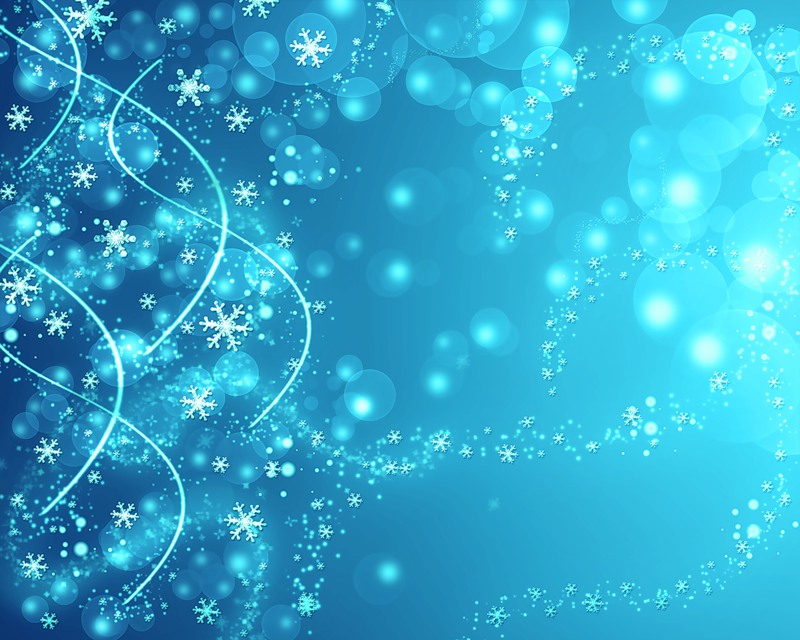 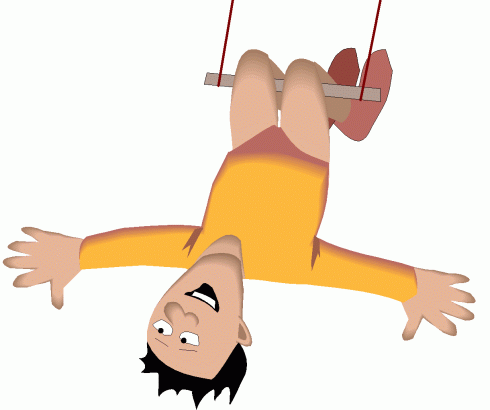 +
=
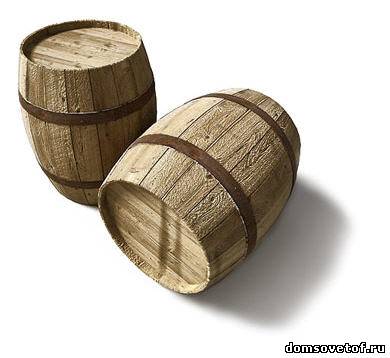 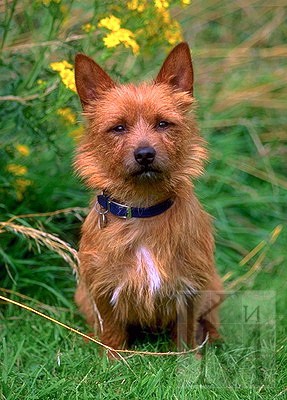 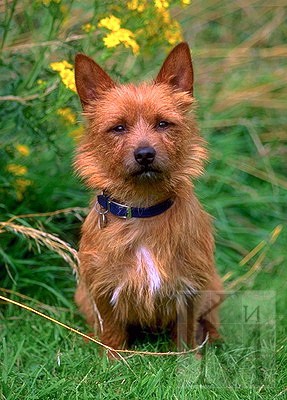 =
+
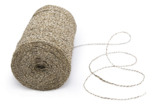 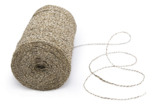 =
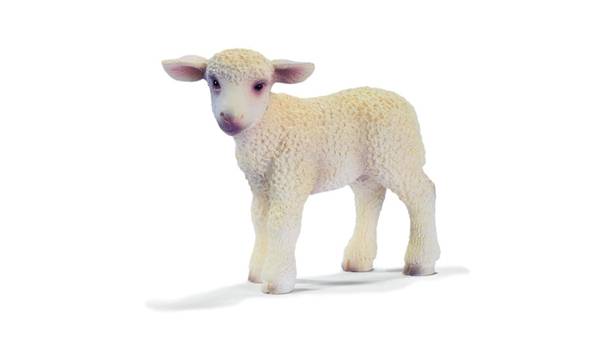 +
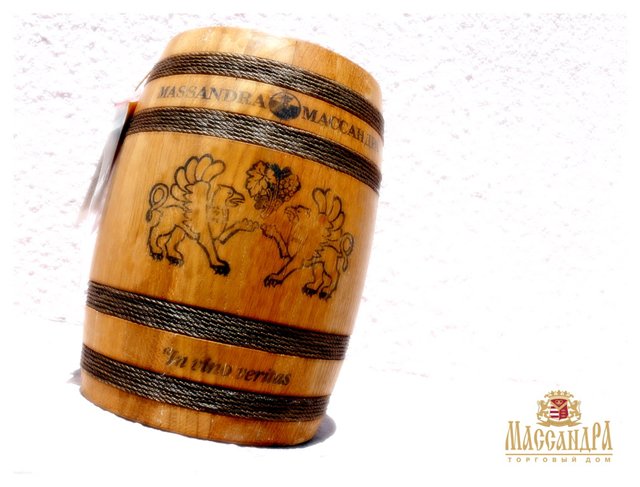 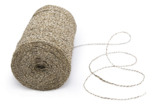 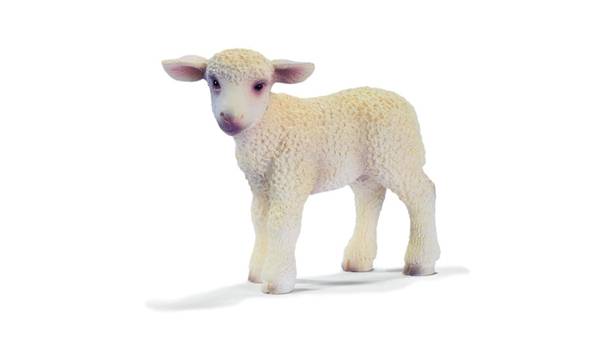 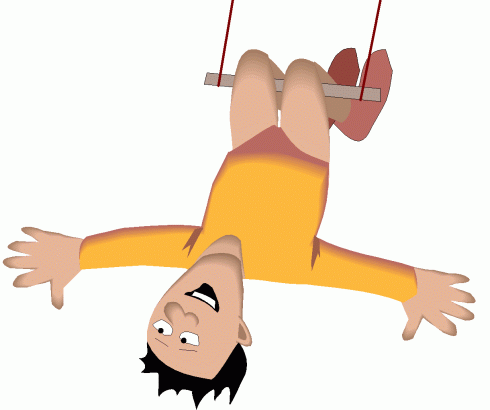 =
?
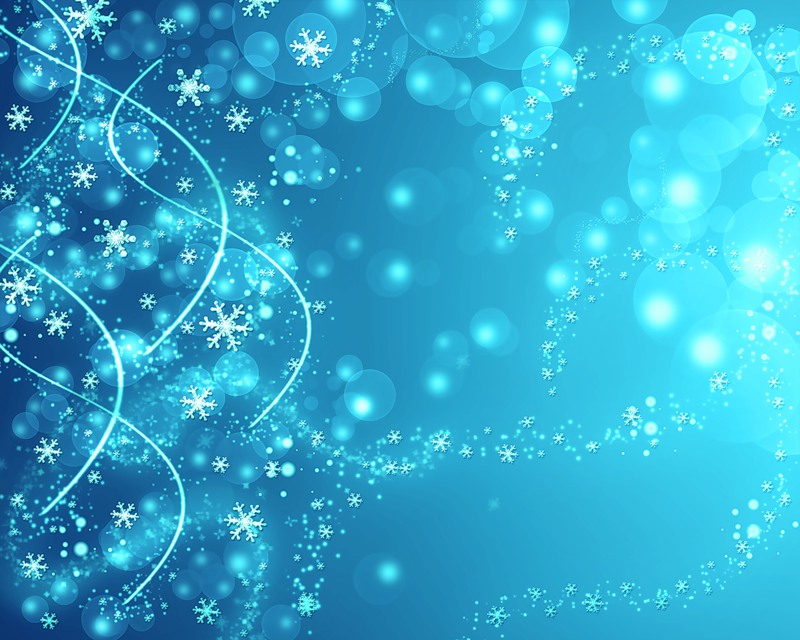 Условие:
1)  АС     ББ
2)  С      ММ
3)  МЯ     Б
4)  А        ?
Из 1) и 3)
АС     МЯ МЯ
Решение:
А      ЯЯ
из 2)
Ответ: 2 ягнёнка
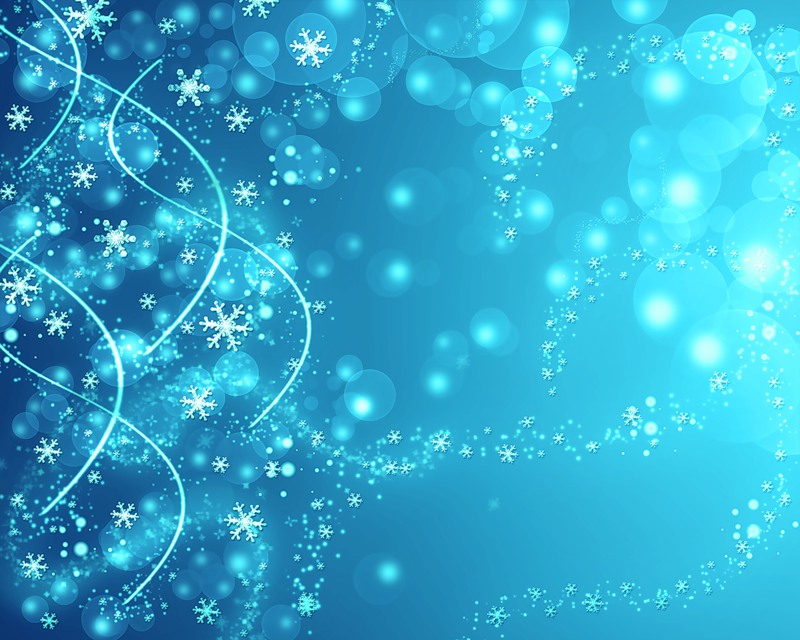 Задача на дом
Вот крокодил и павиан – 
Их вес 2 бочки и диван.
Павиан без крокодила
Весит две корзины ила.
Ровно 6 корзинок ила
Весит черная горилла.
Две гориллы, посмотри,
Сколько бочек весят. Три.
И все та же обезьяна
Весит ровно полдивана. 
Сколько весит крокодил 
В пересчете на горилл?
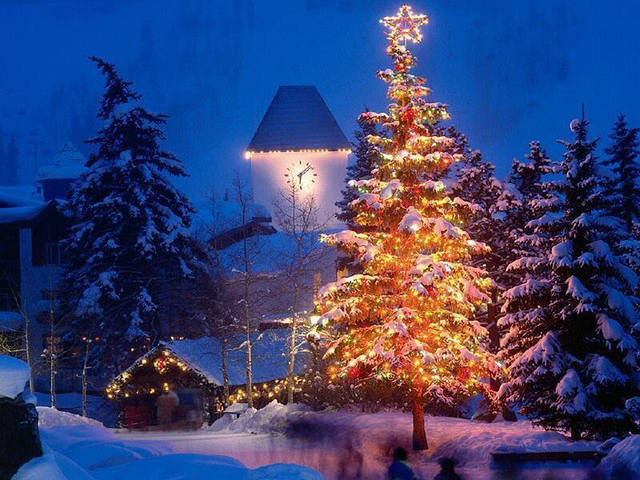 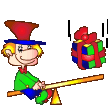 МОЛОДЦЫ!!!
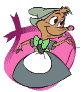 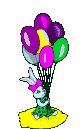 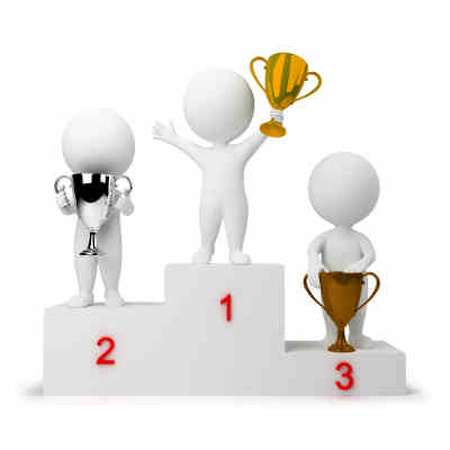 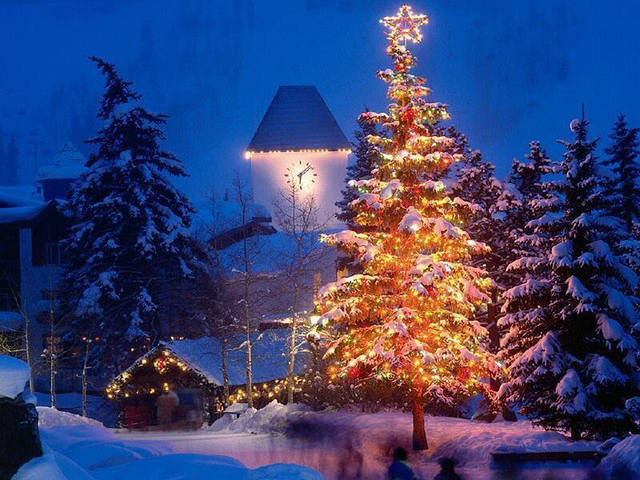